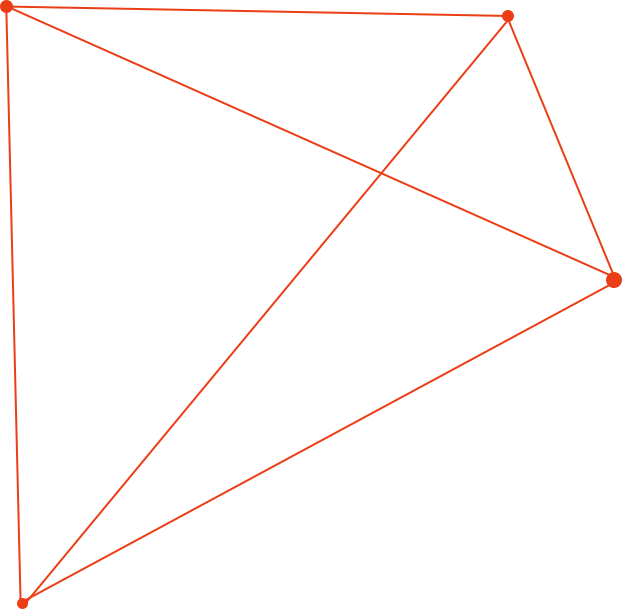 毕业答辩PPT模板
graduation oral examination
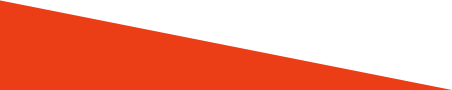 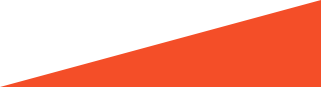 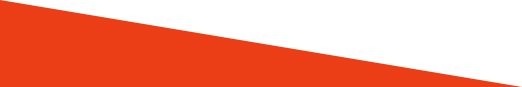 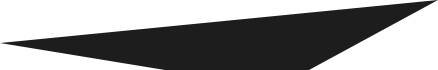 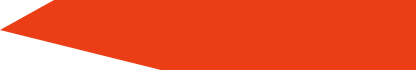 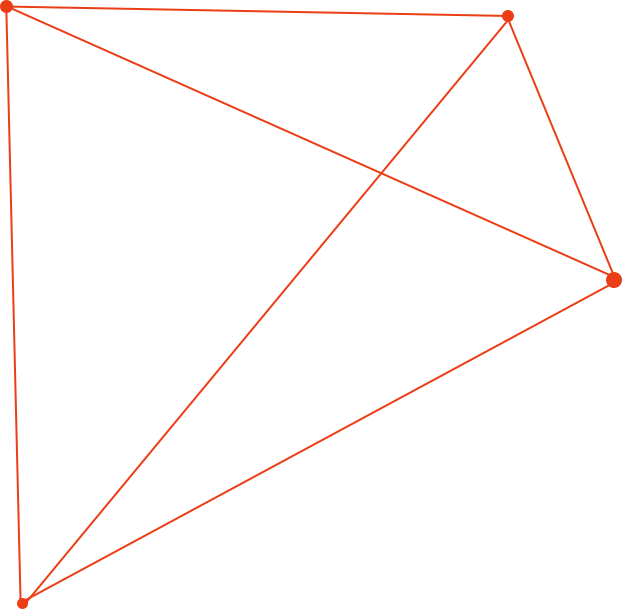 目录
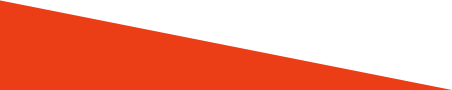 PART 01
论文导读
Introduction
PART 02
命题背景
Background
PART 03
研究综述
 Thesis Description
PART 04
结论验证
Verification
PART 05
论文总结
The Summary
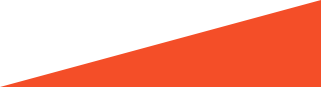 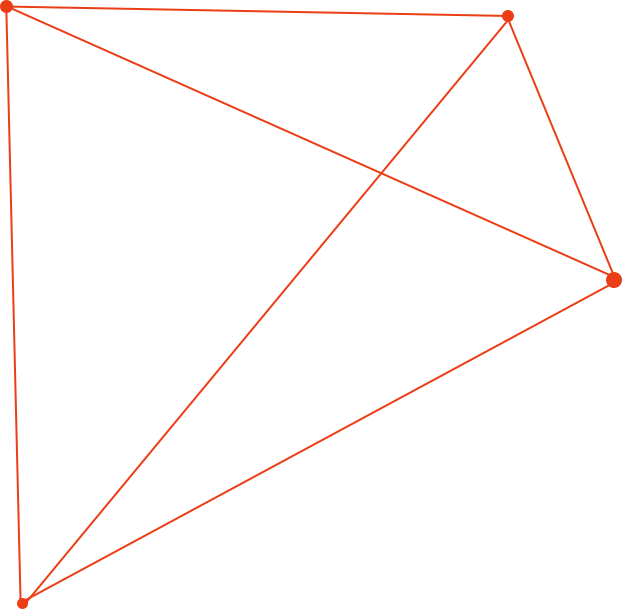 1
论文导读
理论基础
主要贡献与创新
绪论
论文摘要
论点论证
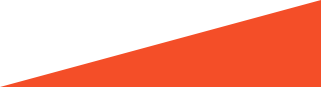 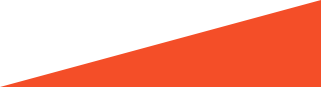 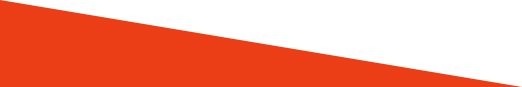 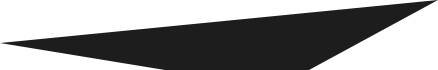 论文导读
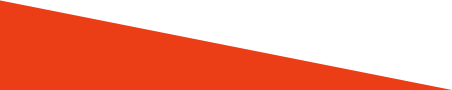 标题文本预设
标题文本预设
标题文本预设
标题文本预设
关键词
关键词
此部分内容作为文字排版占位显示（建议使用主题字体）
此部分内容作为文字排版占位显示（建议使用主题字体）
此部分内容作为文字排版占位显示（建议使用主题字体）
此部分内容作为文字排版占位显示（建议使用主题字体）
关键词
关键词
论文导读
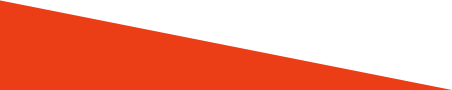 01
03
标题文本预设
标题文本预设
标题文本预设
标题文本预设
此部分内容作为文字排版占位显示（建议使用主题字体）
此部分内容作为文字排版占位显示（建议使用主题字体）
此部分内容作为文字排版占位显示（建议使用主题字体）
此部分内容作为文字排版占位显示（建议使用主题字体）
02
04
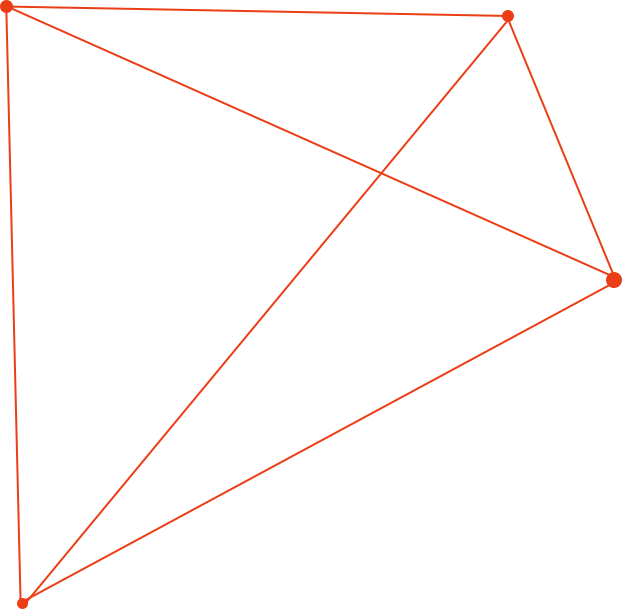 2
命题背景
理论基础
主要贡献与创新
绪论
论文摘要
论点论证
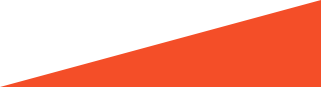 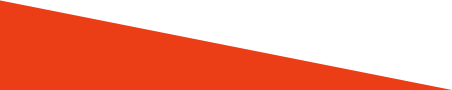 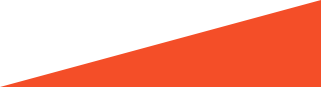 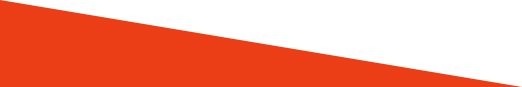 论文导读
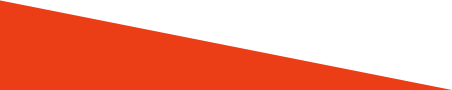 标题文字添加
The user can demonstrate on a projector or computer, or print the presentation and make it into a filmThe user can demonstrate on a projector or computer, or print the presentation and make it into a filmThe user can demonstrate on a projector or computer, or print the presentation and make it into a film
添加图片
文字添加
文字添加
文字添加
命题背景
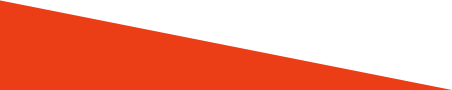 关键词
标题文字添加此处
The user can demonstrate on a projector or computer, or print the presentation and make it into a film to be used in a wider fieldThe user can demonstrate on a projector or computer, or print the presentation and make it into a film to be used in a wider field
关键词
关键词
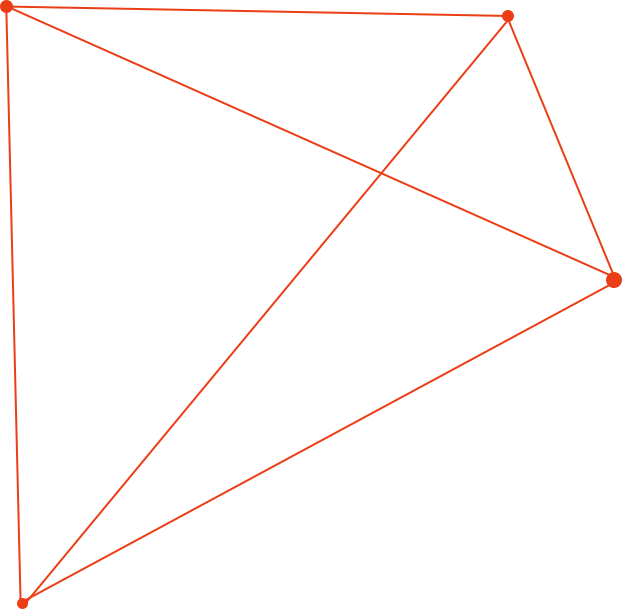 3
成果应用
理论基础
主要贡献与创新
绪论
论文摘要
论点论证
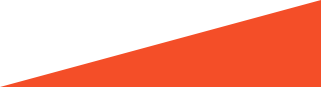 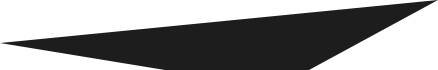 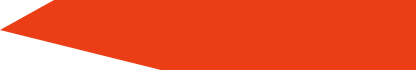 命题背景
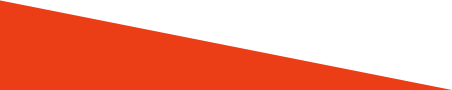 标题文字添加
标题文字添加
标题文字添加
标题文字添加
标题文本预设
The user can demonstrate on a projector or computer, or presentation and make it film to be used in a wider field
The user can demonstrate on a projector or computer, or presentation and make it film to be used in a wider field
The user can demonstrate on a projector or computer, or presentation and make it film to be used in a wider field
The user can demonstrate on a projector or computer, or presentation and make it film to be used in a wider field
标题文本预设
添加图片
标题文本预设
标题文本预设
命题背景
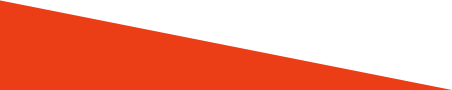 标题文字添加
标题文字添加
标题文字添加
标题文字添加
print the presentation and make it film to be used in a wider field
print the presentation and make it film to be used in a wider field
print the presentation and make it film to be used in a wider field
print the presentation and make it film to be used in a wider field
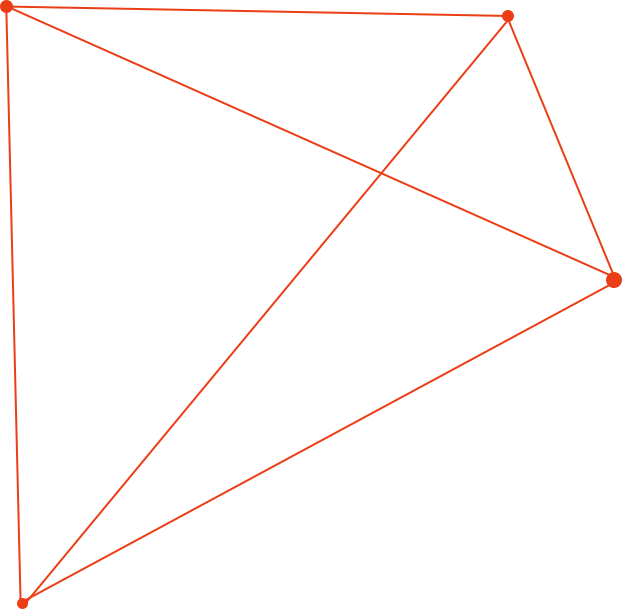 4
成果应用
理论基础
主要贡献与创新
绪论
论文摘要
论点论证
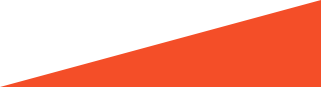 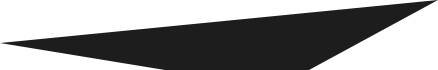 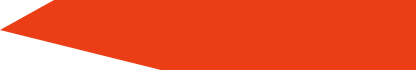 成果应用
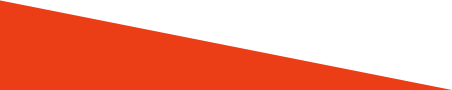 标题文本预设
标题文本预设
此部分内容作为文字排版占位显示（建议使用主题字体）如需更改请在（设置形状格式）菜单下（文本选项）中调整
此部分内容作为文字排版占位显示（建议使用主题字体）如需更改请在（设置形状格式）菜单下（文本选项）中调整
添加图片
成果应用
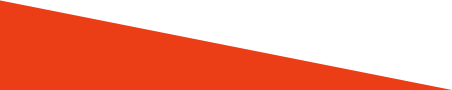 标题文字添加
标题文字添加
标题文字添加
标题文字添加
添加图片
The user can demonstrate on a projector or computer, or presentation and make it film to be used in a wider field
The user can demonstrate on a projector or computer, or presentation and make it film to be used in a wider field
The user can demonstrate on a projector or computer, or presentation and make it film to be used in a wider field
The user can demonstrate on a projector or computer, or presentation and make it film to be used in a wider field
添加图片
添加图片
添加图片
成果应用
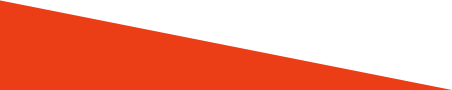 01
标题文字添加
标题文字添加
标题文字添加
标题文字添加
The user can demonstrate on a projector or computer, or print the presentation and make it film to be used in a wider field
The user can demonstrate on a projector or computer, or print the presentation and make it film to be used in a wider field
The user can demonstrate on a projector or computer, or print the presentation and make it film to be used in a wider field
The user can demonstrate on a projector or computer, or print the presentation and make it film to be used in a wider field
关键词
02
关键词
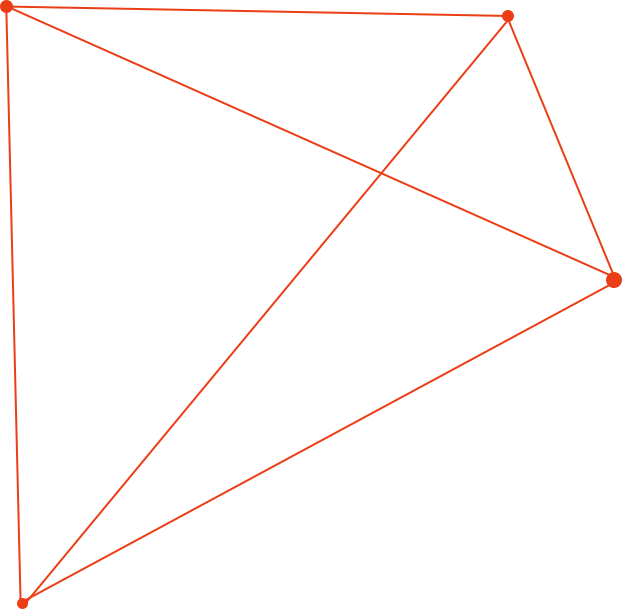 谢谢您的观看
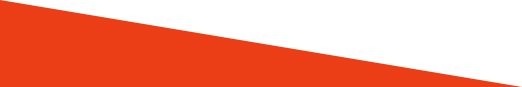 graduation oral examination
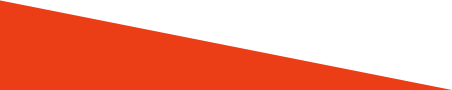 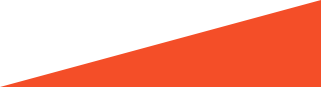 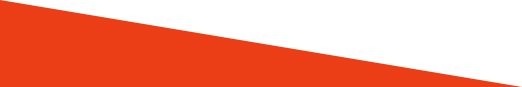 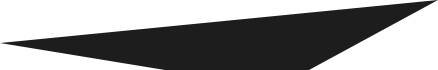 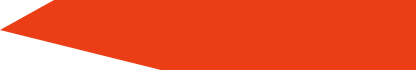